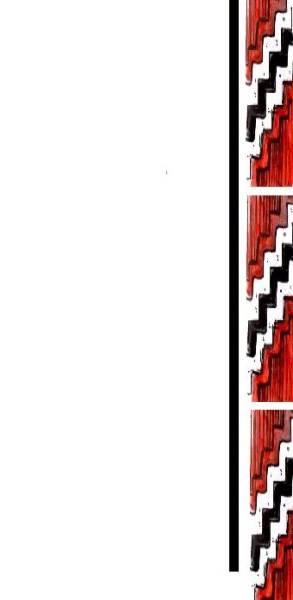 Tēnā koutou, tēnā koutou, tēnā koutou katoa
Always start by acknowledging those whom you are addressing – here is a simple suggestion, but feel free to extend your acknowledgement of others as you grow in understanding...
Greetings, greetings,
greetings to you all
You may introduce landmarks you have a connection to…
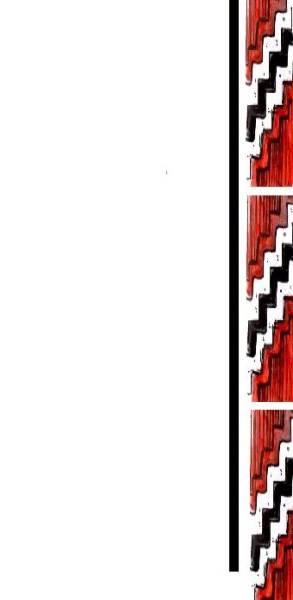 Ko ___________ te maunga  _________________ is the mountain
Ko ___________ te awa  _________________ is the river
(te maunga = the mountain   /    tōku maunga = my mountain)
You may like to include these sentences, if appropriate to you…
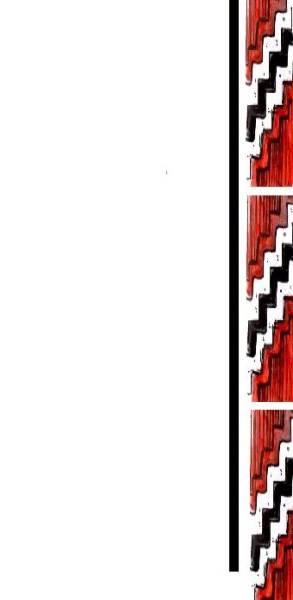 Ko ___________ tōku waka   _________________ is the canoe
Ko ___________ tōku iwi   _________________ is the tribe
Ko _________ tōku tupuna ______________ is my ancestor
(You could also refer to wharenui = meeting house, hapū = sub-tribe...)
Identifying where you are from is important... Here are some options:
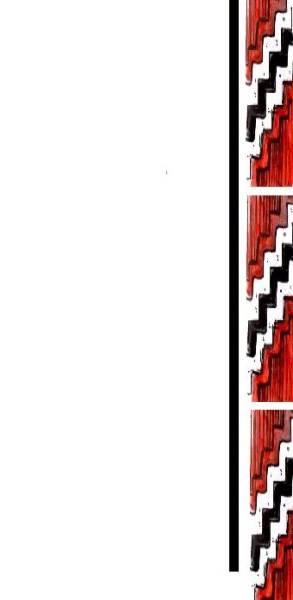 Nō ___________ ahau  I am from_________________
Ko ___________ tōku tūrangawaewae My place to stand is ______________
Some additional ways of detailing places you connect with...
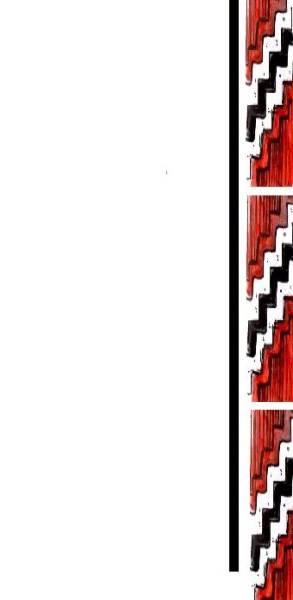 I whānau ahau i _________  I was born in ______________
E noho ana ahau i _______  I stay in  ____________
Ways to express heritage
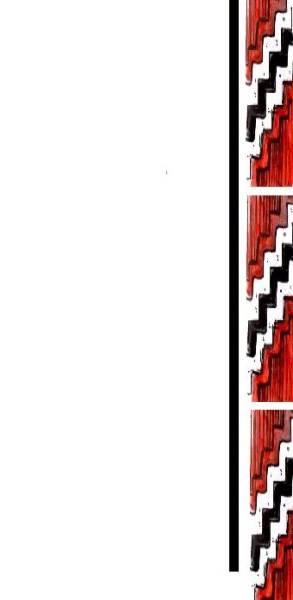 Nō _________ ōku tūpuna  My ancestors are from ___________
Nō ____ me ___ ōku tūpuna My ancestors are from _____ and ____
You may like to identify your parents…
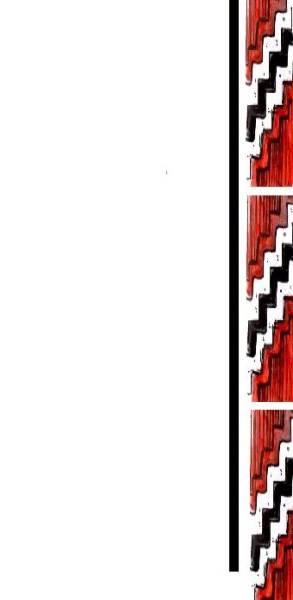 Ko __________ tōku matua  My father is_________________
Ko __________ tōku whaea My mother is_________________
Nō ___________ iaHe/She is from _________________
FEMALES may choose to use these sentences…
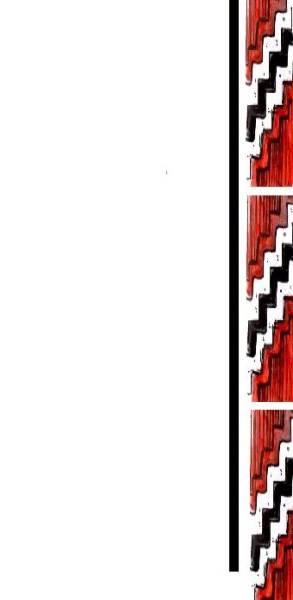 Ko _________ tōku tuakana My older sister is ______________
Ko _________ tāku teina My younger sister is _____________
Ko _________ tōku tungane My brother is ______________
MALES may choose to use these sentences…
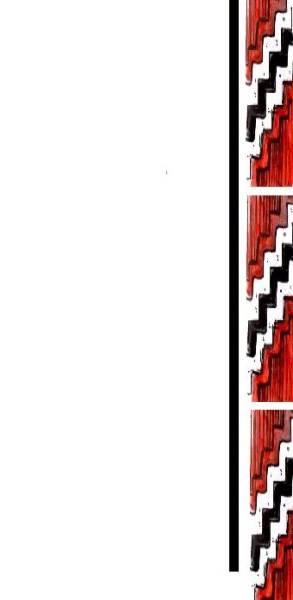 Ko _________ tōku tuakana My older brother is ______________
Ko _________ tāku teina My younger brother is _____________
Ko _________ tōku tuahine My sister is ______________
Another word for husband / wife is HOA RANGATIRA
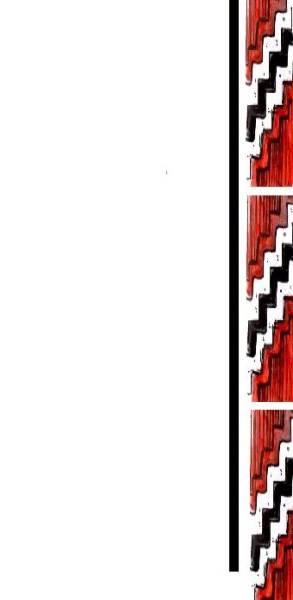 Ko ________ tāku hoa tāne My husband / male partner is _______
Ko ______ tāku hoa wahine My wife / female partner is __________
Nō ___________ ia  He / she is from _____________
If you want to list more than one, e.g My daughters/sons are ____ and ____  and ____ :
Ko  ______ me ________ me _______ āku tama/tamāhine
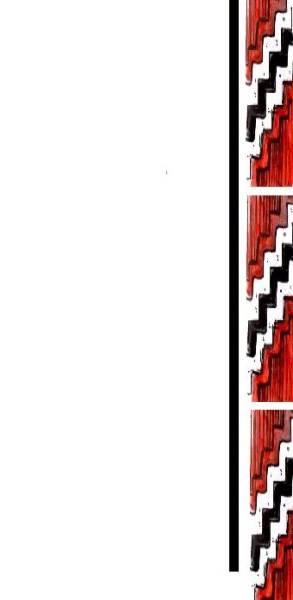 Ko _______ tāku tama My son is _________
Ko ______ tāku tamāhineMy daughter is _________
Don’t forget your name...
Ko ___________ tōku ingoaMy name is ______________
Always finish off by returning to acknowledge your audience...
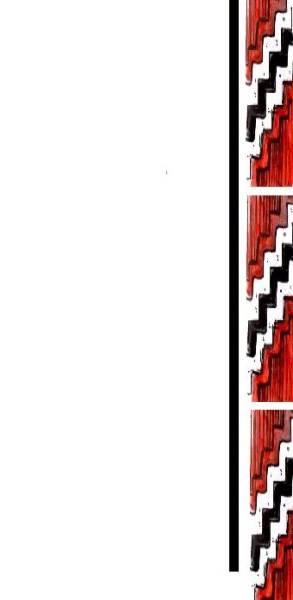 Nō reira, tēnā koutou, 
tēnā koutou, tēnā tātou katoa
Therefore, I acknowledge you, I greet you, I pay tribute to us all